Introduction to important - Exotic Vegetables -
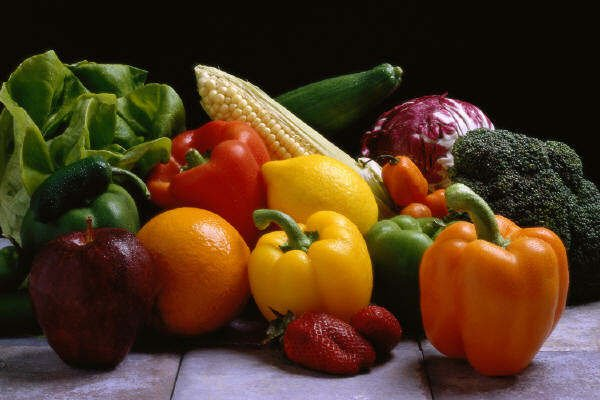 Demand-driven exotic vegetables production is suitable for the farmers as they have assured market through contract with consumers. Exotic vegetables market is growing at the rate of 15 to 20% per annum is increasing day by day since India is importing more than 85% exotic vegetables. 

For more information visit - http://agricultureavenues.blogspot.in/2012/08/globalization-has-brought-many.html
Why Exotic Vegetables?
     High Value . 
     High Nutrition .
     Export Market .
     Contract Farming .
     Less Area required .
     Change in lifestyle -Udupi (Traditional) restaurant to Mcdownals. 
     Growing Demand .
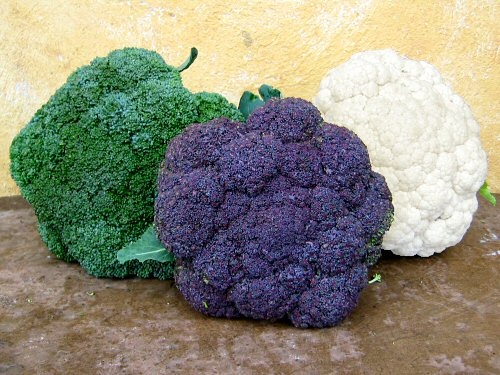 BROCCOLI
Soil And Climate -
Soil Well drain , Ph 5.5 to 6.5 ,
Winter season crop .

Spacing -- 45 to 55 Cm 

Harvesting --- 10 weeks after sowing 

Remark ----    Highly nutritious, contains almost all B complex vitamins and minerals.

Cauliflower family crop all other practices are same . 

For more information - http://www.mnn.com/your-home/organic-farming-gardening/stories/how-to-grow-broccoli
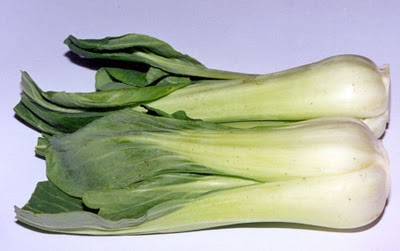 BOK CHOY
Also called as Chinese white Cabbage 

Soil and Climate -  Well drain soil , Ph – 5.5 to 7.0

Loose garden soil , high humus is good.
 
Cool season crop .

Spacing – As cabbage 45 *60 cm

Maturity -  45 to 50 days .

Remark --  Can be grown as indoor plants in pots .
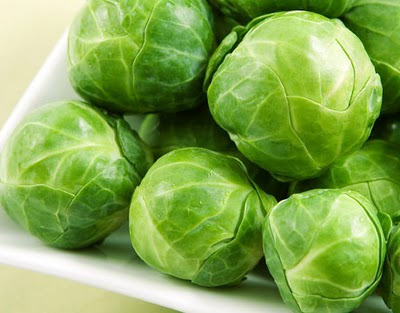 BRUSSEL SPROUT
Cabbage Family crop but very small head 
Requires cool climate .

Soil -  High organic matter , Fertile soil ,
          Ph – 6.0 to 6.5 

Planting spacing --- 24 inch * 30 inch .

Harvesting -- 90 to 120 days --- depend on climate .
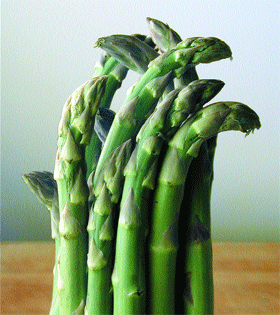 ASPARAGUS
A Lilly family crop , not much grown in India.
Most common in USA.

Perennial crop. Can yield up to 10 Years .

Mostly grown in back yard gardens .

Very good source of Vit B6 , Vit A , Vit C and Potassium , iron etc.

Soil -  Sandy , well drain, high Organic matter .

Planting – By year old plant cutting .

Harvesting – After one year , cutting made 4 to 5 inches .
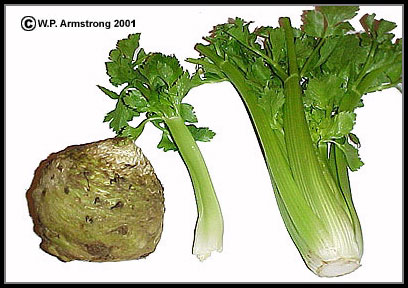 CELERY
Just like coriander, but not having any flavour ..

Mainly used as decorative vegetable in 5 star Hotels .

Originally from Europe .

Soil and climate - Prefers cool climate 20 to 26 degree.

Soil requires well drain , Ph 6.8 to 7.5 , rich soil give more sprouting .

Sowing and Harvesting –

             Sowing done by seeds, Very tiny seed required proper sowing,
             Soaking of seed gives better result.
             2 to 3 year old seed are good .

Harvesting – 5 to 6 weeks , then after every 2 weeks for 5 to 6 tomes.

WE TRIED BUT FAILED ------ LETS SEE NEXT TIME
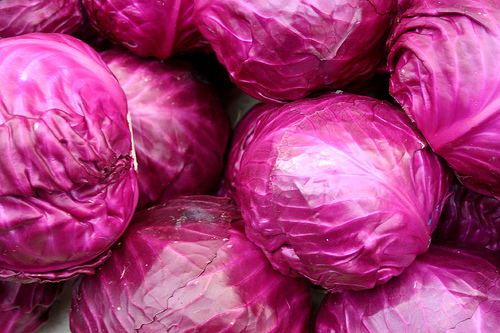 RED CABBAGE
Just like cabbage but red in colour .

Having demand in METRO. 

All practices are same as cabbage .

Get  10 to 20 Rs / Kg more than regular cabbage .

Tunnel cropping yields more .
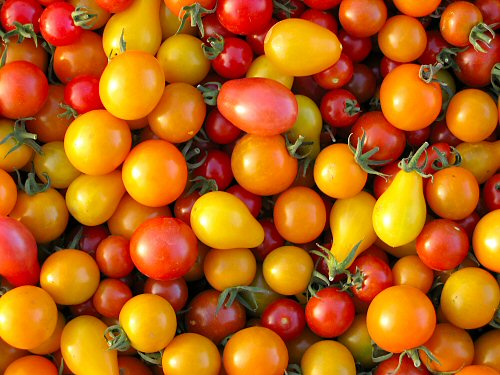 CHERRY TOMATO
It is just like our regular tomato but small in size. 

Mostly  confused with wild tomato variety .
But cherry tomatoes have less seed and not
bitter or sour in test .

Mostly used as decorative and vegetable purpose 

Not suitable for Processing .

Generally grown in gardens in European countries .

In demand in 5 star hotel because of good flavour .
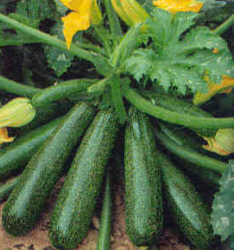 ZUCCHINI
Cucurbitaceous family crop .

Just like cucumber it grows

Requires cool climate and shed net 

Other practices are same as cucumber .



.
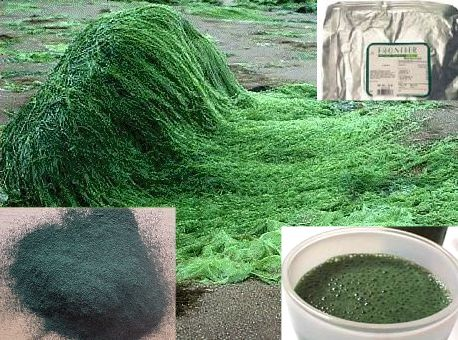 SPIRULLINA


Its Blue Green algae. Very high protein .

Used as direct food, cosmetic, medicines.

Can be grown in ponds (standing water)

Temp required – 25 to 35 degree.

Water Ph is very important .
( 7.0 to 8.0)

Grown on large scale in South India.

More information at KVK , Pravaranager .
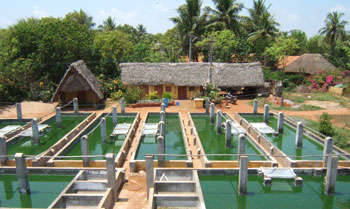 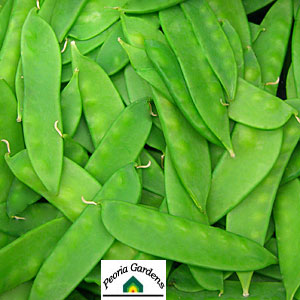 Chinese peas
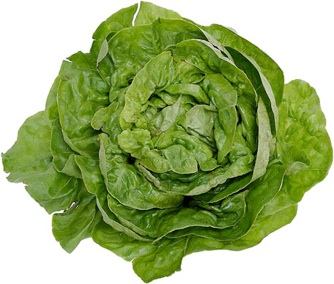 Lettus
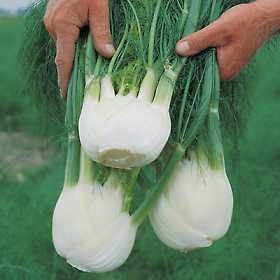 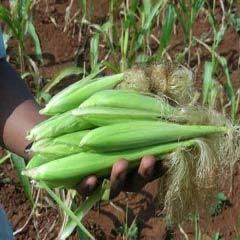 Baby corn
Fennel
Marketing of Exotic Vegetables -
Metro Mall
Fast food
Contract 
Farming
MARKETING
Processing
Star hotel
City market
Medicinal compony
Export
Constraints / problems:


High input cost .

Required skilled labour.

Market fluctuation .

Technical know- how .

Less keeping quality .
Same Useful Links – 


http://www.trikaya.net/

http://www.agricultureinformation.com/mag/2006/01/exotic-vegetables/

http://www.scribd.com/doc/6031001/Exotic-Vegetables


For any more information please contact : 

Vigyan Ashram

(A center of Indian Institute Of Education)
At. Post Pabal Dist. Pune 412403

www.vigyanashram.com